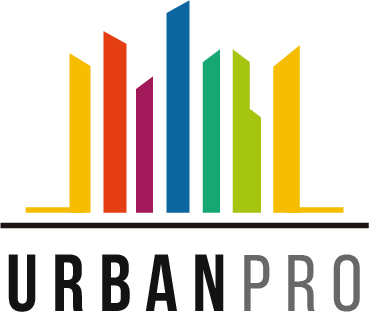 ¿HAN TENIDO ALGUNA VEZ ESTAS QUEJAS?
Falta de transparencia 
en los Balances.
Falta de conocimiento
de la gestión del edificio
Alta morosidad
No hay disponibilidad 
en las reservas
Facturas atrasadas
Reclamos y requerimientos
sin resultados.
MISIÓN
Nuestro compromiso es brindarte las herramientas necesarias para el bienestar de tu familia y cuidado de  tu patrimonio.
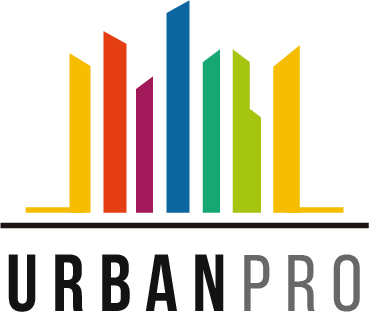 VISIÓN
Ser  la mejor herramienta que apoya a la gestión confiable y  proactivo para que tu familia y patrimonio día a día estén bien administrados.
NUESTROS VALORES
2
3
1. SERVICIO AL CLIENTE
Buscamos la satisfacción de nuestros clientes.
2. TRANSPARENCIA
4
3. TRABAJO EN EQUIPO
1
En equipo hacemos la diferencia.
5
4. SEGURIDAD
Tu información está segura y protegida.
5. INNOVADORES
Estamos a la vanguardia del Mercado.
¿QUÉ MÓDULOS TENEMOS?
ALICUOTAS Y PAGOS
INFORMACIÓN GENERAL
Botón de pagos y estatus de pagos de alicuotas. Facturación en línea.
-Datos: Edificio, Administración y Directiva.
URBANPRO
COMUNICADOS
INFORMACIÓN DE 
CONDOMINOS.
Información importante de la gestión del edificio . Documentación de Reglamentos y actas.
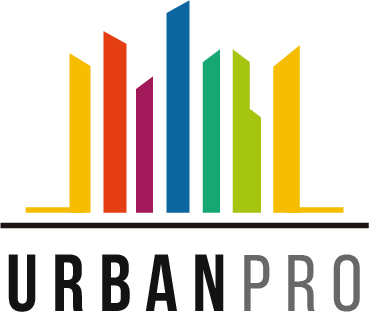 Información  de los propietarios y arrendatarios.
PRESUPUESTO/BALANCE
RECLAMOS Y
 REQUERIMIENTOS
Datos de ingresos, egresos, utilidad.
Flujo de ingreso y seguimiento.
VOTACIONES Y ENCUESTAS
RESERVAS
Temas de interés para el edificio.
Gestión de reservas de espacios comunales.
BENEFICIOS
TRANSPARENCIA DEL MANEJO DE TU DINERO
COMUNICACIÓN CONSTANTE DE LA GESTIÓN DEL EDIFICIO
FACILIDAD DE PAGOS DE ALICUOTA Y FACTURACIÓN EN LÍNEA.
RESULTADOS DE TUS REQUERIMIENTOS Y RECLAMOS
MEJOR MANEJO DE RESERVAS DE ZONAS COMUNALES
DOCUMENTACIÓN IMPORTANTE DEL EDIFICIO DISPONIBLE
¿CÓMO ACCEDES A LA HERRAMIENTA?
WEB: WWW.URBANPRO.COM
¿CÓMO FUNCIONA?
¿INVERSIÓN?
¿INVERSIÓN?
GRACIAS